МКОУ Воронцовская СОШ
Переработка и утилизация аккумуляторов и батареек.Проект
Сортировка по уровню заряда при утилизации и переработки.
Выполнил ученик 6 класса     Акулов Роман
Руководитель  работы    Рыбалкин В.Н.
Переработка аккумуляторов и батареек – это проблема, которая сейчас встала перед всеми странами мира.
Из всего объема мирового производства батареек и аккумуляторов перерабатывается только 3%, при этом в каких-то странах больше занимаются переработкой, в каких-то вообще не занимаются. В США перерабатывается около 60% батарей (20-40% литий-ионных и 97% свинцово-кислотных), в большинстве европейских стран перерабатывается 25-45%, в Австралии — около 80%. 
     В развивающихся странах практически не занимаются переработкой и батареи выбрасываются с бытовым мусором в том числе и в России.
Зачем нужна переработка аккумуляторов батареек?
При попадании на свалку, металлический цилиндр из элемента со временем начинает подвергаться коррозии, и химические элементы постепенно растворяется, просачиваясь в систему водоснабжения. У человека растворимые соединения тяжелых металлов поражают центральную нервную систему, печень и почки, нарушают фосфорно-кальциевый обмен. 
1 выброшенная батарейка заражает до 20 кв.м
земли.
При попадании на свалку батарейки в заряженном состоянии, ее корпус может быть поврежден сваленными сверху тяжелыми предметами, а это может привести к протеканию электролита и пожару. Пожары на свалках сложно тушить, при этом в воздух поднимается огромное количество вредных веществ. Так что перед переработкой литиевые батареи сначала полностью разряжаются.
Процесс переработки аккумуляторов и батареек
Если предприятие занимается переработкой различных типов аккумуляторов, то переработка начинается с сортировки батарей в зависимости от состава и уровня заряда. Сортировка достаточно трудоемкий процесс.
Как утверждают перерабатывающие компании, процесс переработки будет тогда выгодным бизнесом, когда наладится постоянный поток отсортированных батарей.
Совместное исследование, проведенное в Европе организациями Battery Back, European Recycling Platform, фондом Energy Saving Trust и брендом Duracell, показало, что в каждой третьей утилизированной батарейке остается до 40 процентов заряда.
Каждая третья выброшенная батарейка не израсходована на 40 процентов!
Вредные химические
 элементы
Остаточный  заряд
Сортировка  батареек  по уровню заряда при утилизации и переработки.
Общая схема установки.
4
1
3
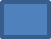 5
2
1- Бункер для загрузки батареек.
2-конвейер
3- Узел проверки заряда  батареек.
4- Лоток для разряженных батареек.
5- сортировочная лопатка.
6 – сервопривод сортировочной лопатки.
На конвейер разряда
От сортировочной лопатки
К загрузочному бункеру
9
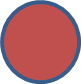 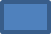 7
8
10
7- Конвейер.
8 - сервопривод конвейера.
9 – Узел разряда батарей .
10- Контролер.
Практическое применение установки.
1. На  предприятиях переработки батареек.
2. На пунктах сбора батареек для дальнейшей безопасной транспортировки 
к местам утилизации и переработки.
3. В терминалах оплаты мобильной связи и коммунальных услуг с  их  дополнительной возможностью сбора батареек. 
4.В специализированных  терминалах  для сбора и сортировки батареек.